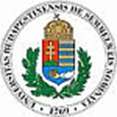 MTMT feladatok és eredmények a Semmelweis Egyetem Központi Könyvtára közreműködésével
Áncsán Gizella
Semmelweis Egyetem Központi Könyvtár
gancsan@lib.sote.hu
60 éves az Országos Egészségtudományi Szakkönyvtár - Szakmai nap, 2013. október 16.
[Speaker Notes: Az előadásomba a Se és az MTMT kapcsolatát mutatom be, pontosabban…]
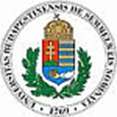 Miről lesz szó?
MTMT megalakulása
Semmelweis Egyetem - előzmények és a rendszer bevezetése
Oktatások/konzultációk kezdőknek és haladóknak 
Eredmények: csatlakozáskor és most
Várható fejlesztések, jövő
60 éves az Országos Egészségtudományi Szakkönyvtár - Szakmai nap, 2013. október 16.
2/14
[Speaker Notes: Ebben az 5 fő pontban foglaltam össze, hogy az elkövetkező 15 percben, miről  szeretnék beszélni az előadásom keretében.
Jelenleg  tagok száma: 18 alapító intézmény és 22 társintézmény, azaz  mindösszesen 40]
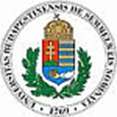 Az MTMT célja: minden tudományos produktum nyilvántartása
Különleges adatbázis
nyilvános, nemzeti bibliográfiai adatbázis
az összes tudományterület produktumát gyűjti 
forrásadatokat és idézeteket is tartalmaz
könyvtárosok/kutatók építik

Több célra hasznosítható (szerző, pályázat, statisztika)

Az MTMT megalakulásáról a 35/2009. (VI. 23.) számú elnökségi állásfoglalás
(Akadémiai Értesítő LVIII/2009.    ÉVFOLYAM 7. SZÁM 186 o.)
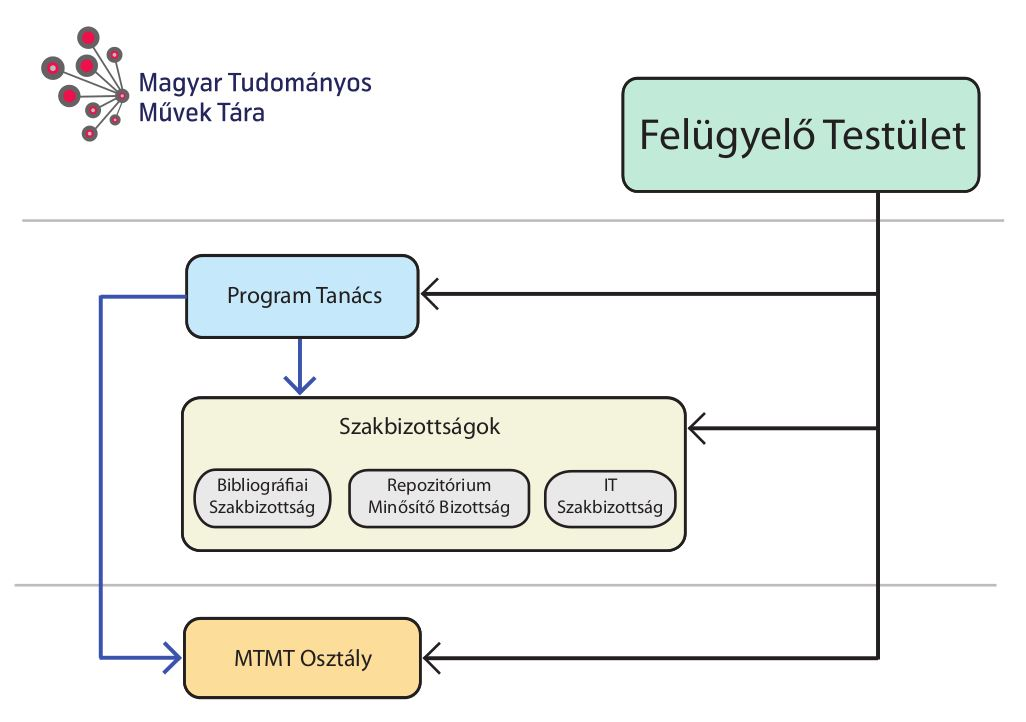 Forrás: https://www.mtmt.hu/content/magyar-tudomanyos-muvek-tara
60 éves az Országos Egészségtudományi Szakkönyvtár - Szakmai nap, 2013. október 16.
3/14
[Speaker Notes: Először is szeretném meghatározni az MTMT célját….azaz…. Ez a gondolat 2008-ban fogalmazódott meg az 5 alapító szervezet/intézményben: MTA, MAB, Magyar Rektori Konferencia, az OTKA és az Országos Doktori Tanács.  A megalakulásról az Akadémiai Értesítő-ben olvashatunk.
Országos, nyilvános adatbázis, bibliográfiai adatokra épül, a tételekhez tartozhatnak  linkek, amelyek elvezetnek a különböző adatbázisokhoz. A rendszert a felhasználók építik, észrevételeket/javaslatokat tehetnek (belső Admin Fórum és szerzői fórum), azonban az MTMT munkát különböző szakbizottságok is segítik.]
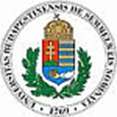 Semmelweis Egyetem – előzményekEgyetemi oktatók/kutatók publikációinak gyűjtése
Különlenyomat-gyűjtemény  1842-1966  - több, mint 94 ezer db

Különlenyomatok bekötve „Fekete kötetek” 1977-2006 Antoni prof. rektorsága alatt kezdődött, hagyományos forma, ellenőrzött adatokat tartalmaz

SEPUB adatbázis 2006- 2013
	2006 a kezdeti év és bibliográfiai adatokat tartalmaz, 2007-től kiegészül  a közlemények 	teljes szövegű feltöltésével, tanszékek töltik,  KK által ellenőrzött adatok

Egyetemi Repozitórium kialakítása
60 éves az Országos Egészségtudományi Szakkönyvtár - Szakmai nap, 2013. október 16.
4/14
[Speaker Notes: Az egyetemen volt előzménye – MTMT előtt is - a tudományos produktumok gyűjtésének, egy hosszú évek során jól bevált gyakorlat alapján működött.
Sepub-ról bővebben beszélni.]
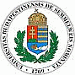 MTMT kezdetek az egyetemenA rendszer bevezetése/elterjesztése egyetemi szinten
Csatlakozás 
	

MTMT működtetéséért felelős megbízottak kinevezése
	1. Operatív feladatok ellátásáért, kapcsolattartásért felelős - rektori megbízás alapján
	2. Program Tanácsba delegált intézményi megbízott - rektori megbízás alapján

	3. Intézményi technológiai adminisztrátor (adminisztratív feladatokra)  (2. nevezi ki)
	
	4. Intézményi 4-es szintű MTMT adminisztrátor (1. nevezi ki)

	5. Kari MTMT adminisztrátorok (dékáni kinevezés alapján)
	
	6. Tanszéki MTMT adminisztrátorok (szervezeti egység vezetője nevezi ki) 

A Központi Könyvtár koordinálja/felügyeli az MTMT-vel kapcsolatos feladatokat az Egyetemen
(kezdetektől - rektori  döntésre)
60 éves az Országos Egészségtudományi Szakkönyvtár - Szakmai nap, 2013. október 16.
5/14
[Speaker Notes: A következő 2-3 dián, az egyetemi csatlakozásról és a rendszer megismertetése és az elfogadtatásáról beszélnék nagyon röviden. 
2011 februárjában csatlakoztunk, már márciusban folynak a tanszéki adminisztrátoknak az kezdeti oktatásai. Következő egyetemi feladat a felelősök kinevezése volt. 
Kiemeltem, mert  fontosnak és eredménynek tartom, hogy a KK a kezdetektől menedzseli az MTMT ügyét az egyetemen.]
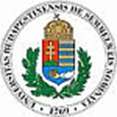 A rendszer bevezetése/elterjesztése egyetemi szinten
Hogyan fogjunk, hogyan fogtunk hozzá?
1. Intézményi hierarchia kialakítása a rendszerben

2. Szervezeti egységvezetők tájékoztatása (a  csatlakozásról, a használatról,   az előnyeiről, kari/tanszéki MTMT adminisztrátorok kijelölése)

3. Az MTMT kari/tanszéki adminisztrátorok feladatainak kidolgozása

4. Rektori körlevelek

5. Bibliometria menüpont Központi Könyvtár honlapján „MTMT az Egyetemen” címmel  http://www.lib.sote.hu/nav/mtmt_semmelweis
Konzultáció/oktatások, szinten tartás (folyamatos feladatként jelentkezik)
60 éves az Országos Egészségtudományi Szakkönyvtár - Szakmai nap, 2013. október 16.
6/14
[Speaker Notes: A nagy kérdés a csatlakozás után, hogy  hogyan fogjunk hozzá??? 
Időrendi sorrendben a csatlakozás utáni főbb feladatokat foglaltam  össze.
Természetesen minden egyes cím mögött sok munka és sok konzultáció volt és van a kollégákkal.
Ezért tartottuk/juk jó megoldásnak azt, hogy a feladatért felelősök - értem itt az Operatív megbízottat, az intézményi admint és az AOK  kari adminokat – lehetőleg egy szervezeti egységben dolgozzanak. Bizonyos időszakokban ezek a konzultációk néha napi szinten zajlanak.]
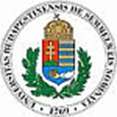 Felső vezetés  elkötelezettsége a rendszer használata mellett
Rektori körlevelek
	1. KORL/10/2011 az MTMT használatáról az Egyetemen (Tulassay Tivadar 	rektor úrhoz köthető)
	2. 12. sz. rektori körlevél az MTMT használatáról az Egyetemen 		     (2013. április 15-e; Szél Ágoston rektor úr)

Rektorhelyettesi körlevél 
	minden egyetemi fokozatszerzési eljárásnál kötelező az MTMT használat (2011)
 
Nem egyetemi rendelkezések
Doktori Iskola [ODT 231/2010 (XII.17) sz. határozata alapján]
MAB határozat  [2009/9/III/2. sz. határozat]
60 éves az Országos Egészségtudományi Szakkönyvtár - Szakmai nap, 2013. október 16.
7/14
[Speaker Notes: A dia címe a felső…. Ezt fontosnak tartom, és eredménynek könyvelem el - főleg  visszahallva más intézmények tapasztalatait -,  hogy az egyetemi vezetés a kezdetektől  támogatta a rendszer használatát és minél szélesebb körben való elterjesztését az egyetemen. Az érvényben lévő nem egyetemi rendelkezések mellett  Rektori és Rektorhelyettesi körlevéllel támogatják, hogy minél több szerző anyaga feltöltött és validált, ellenőrzött legyen a]
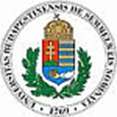 Egyetemi MTMT hierarchia6 kar + Doktori Iskola, szervezeti egységek száma:  92;  kutatócsoportok: 15
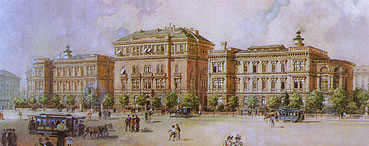 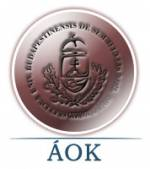 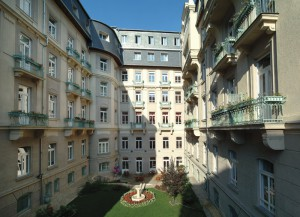 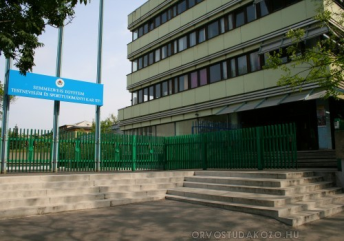 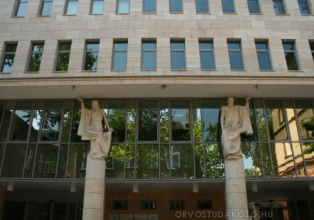 13
14
8
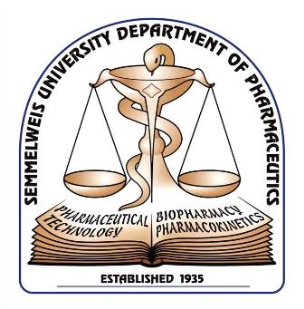 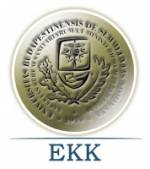 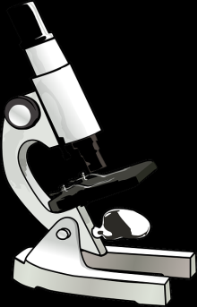 6+1
19+9
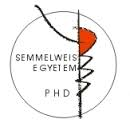 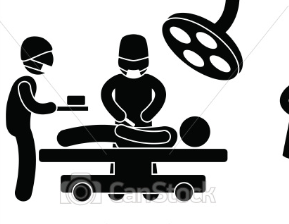 3
29+5
8/14
60 éves az Országos Egészségtudományi Szakkönyvtár - Szakmai nap, 2013. október 16.
[Speaker Notes: Egyetemhez tartozik a 6 kar és felvettük még a DI és  Központi Szervezetei egységeket is.]
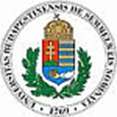 Az MTMT töltésének gyakorlata az egyetemen
a szerző kezeli a saját MTMT anyagát

tanszéki MTMT adminisztrátor feladata az összes dolgozó anyagának kezelése

szerző és MTMT adminisztrátor megosztva

publikációs listák begyűjtése alapján a kari MTMT adminisztrátorok kezelik (TSK)

Tanszéki MTMT adminisztrátorok mindösszesen: 84 fő
60 éves az Országos Egészségtudományi Szakkönyvtár - Szakmai nap, 2013. október 16.
9/14
[Speaker Notes: Töltési gyakorlat az változó, de  elmondható, hogy a szervezeti egységek nagy többségében a tanszéki MTMT adminisztrátorok kezelik a dolgozók MTMT-s anyagát.
Ahol van könyvtáros és van könyvtár ott ez az Ő feladata (~  25-30 tanszék); kb. 25 tanszéknél orvos v.  PhD hallgató az adminisztrátor és]
Oktatások
Szerzői és adminisztrátori  konzultációk 
	csatlakozástól – napjainkig
		     32 alkalom ~ 250 fő
	- csoportos
 	- kis létszámú (4-5 fős)
	- egyéni (kivételes helyzet kapcsán)

PhD-hallgatók kredites kurzusok keretében
                         16 alkalom ~ 250 fő
60 éves az Országos Egészségtudományi Szakkönyvtár - Szakmai nap, 2013. október 16.
10/14
[Speaker Notes: Mint az elején már említettem  már 2011. márciusában folytak a kezdeti oktatások; minél szélesebb körben… PhD hallgatók is.]
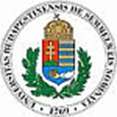 Adatok a csatlakozástól napjainkig
60 éves az Országos Egészségtudományi Szakkönyvtár - Szakmai nap, 2013. október 16.
11/14
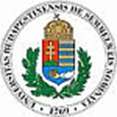 Az MTMT  „hasznosulása”
Nyilvános, egységes követelményrendszer azonos formában az összes magyar kutatóra vonatkoztatva

egységes statisztikai háttér (pl. ODT, K+F+I; Intézményfejlesztési Terv)

azonos tudományterületen egységes statisztikai táblázat a tudományos produktivitásról (általános összefoglaló táblázat; MTA megfelelő osztálya  táblázat; OTKA)

 az egyetem felső vezetésének rendszeres, több szempontú tájékoztatása statisztikák formájában (feltöltés állapotáról, egyetemi anyag minőségéről)

egyetemi fokozatszerzések szempontjából - a tudományos produktivitás validálása kapcsán -  a könyvtár ellenőrzési feladata egyszerűsödik, lerövidül és zökkenőmentesebb lesz (TÁMOP – MTMT – Semmelweis;  hitelesített rekordok)
60 éves az Országos Egészségtudományi Szakkönyvtár - Szakmai nap, 2013. október 16.
12/14
[Speaker Notes: Miért jó az Egyetemnek illetve a szerzőknek az MTMT rendszer használata?]
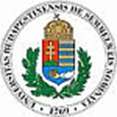 Várható fejlesztések, jövő
MTMT2
MTMT2
Semmelweis Egyetem
TÁMOP – MTMT ellenőrzött adatok 2007 - 2013
MTMT2
MTMT2
Teljes szöveghez kapcsolódik minden rekord - repozitórium
Egyetem /szervezeti egységek nyilvánossá tétele
MTMT2
MTMT2
60 éves az Országos Egészségtudományi Szakkönyvtár - Szakmai nap, 2013. október 16.
13/14
KÖSZÖNÖM A FIGYELMET
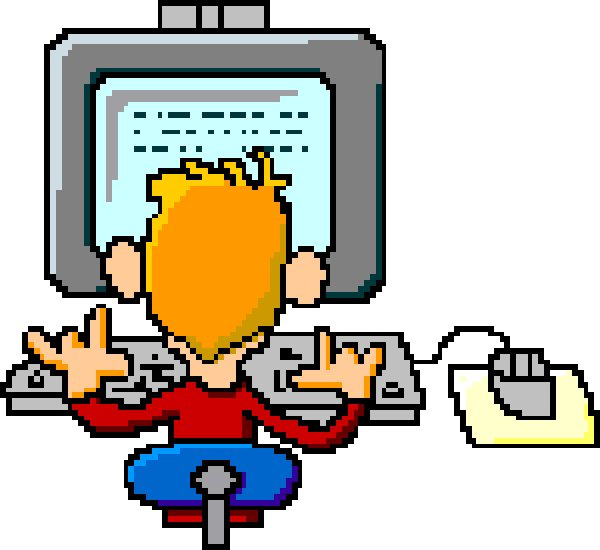 60 éves az Országos Egészségtudományi Szakkönyvtár - Szakmai nap, 2013. október 16.